Бюджет для граждан на 2018 год
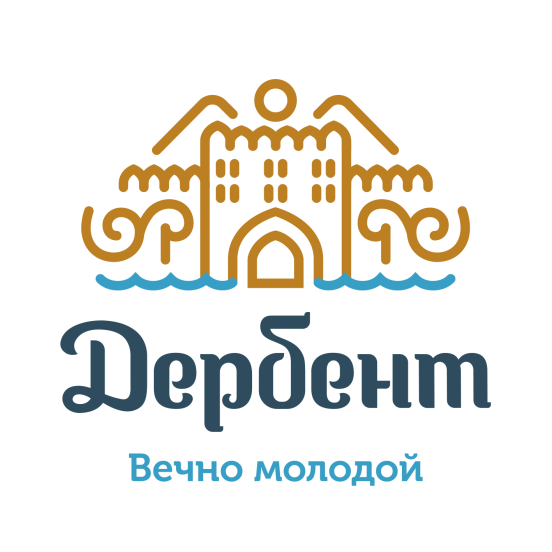 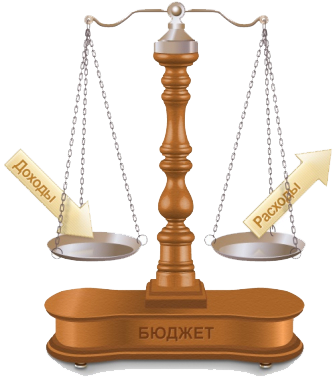 Решение  Собрания депутатов от 25.12.2017 г. № 39-1 (первоначальный)
Показатели социально – экономического развития города Дербент на 2018 год
- 123 700 чел. – среднесписочная численность населения города

- 100,4 - индекс потребительских цен

- 9 147,00 руб. - прожиточный минимум по республике Дагестан 

- 16 615,75 руб. - среднемесячная заработная плата
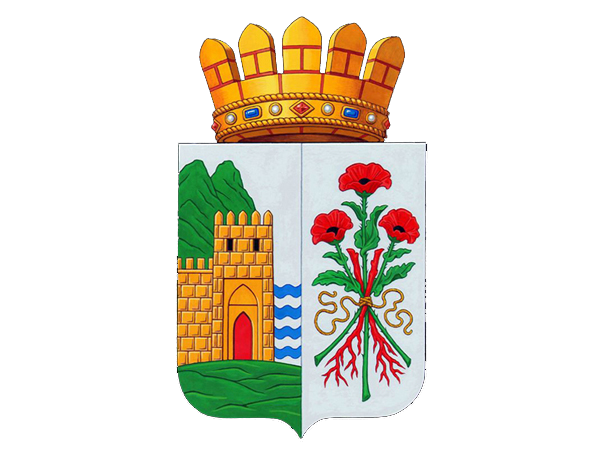 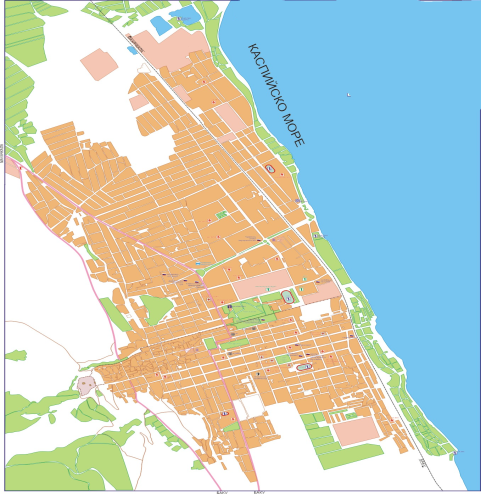 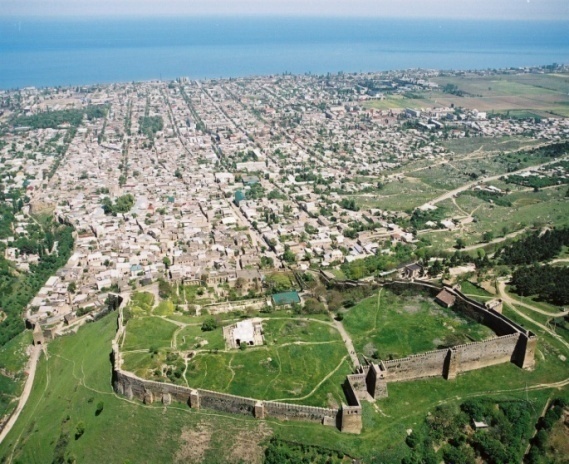 Основные параметры бюджета города Дербент на 2018 год
Образование
1 101 855 800,00 рублей.
Доходы бюджета 1 354 509 535,00 рублей.
Доходы в расчете
на 1 человека 
10 950,00 руб.
Расходы бюджета 1 354 509 535,00 рублей.
Налоговые доходы
307 705 200,00
рублей.
Социальная политика
48 848 635,00 рублей.
Общегосударственные вопросы
80 566 100,00 рублей.
Жилищно-коммунальное хозяйство
91 222 050,00 рублей.
БЮДЖЕТ
Культура и кинематография
10 860 400,00 рублей.
Неналоговые доходы
98 500 000,00
рублей.
Средства массовой информации
4 968 300,00 рублей.
Национальная экономика
рублей.
3 460 200,00 рублей.
Физическая культура и спорт
2 133 500,00 рублей.
Безвозмездные поступления
948 304 335,00
рублей.
Расходы в расчете на 1 человека
10 950,00 руб.
Национальная безопасность и
 правоохранительная деятельность 
10  497 350,00 рублей.
Обслуживание государственного 
 и муниципального долга 
97 200,00 рублей.
Показатели налоговых и неналоговых доходов на душу населения
Неналоговые доходы
98 500 000,00
рублей.
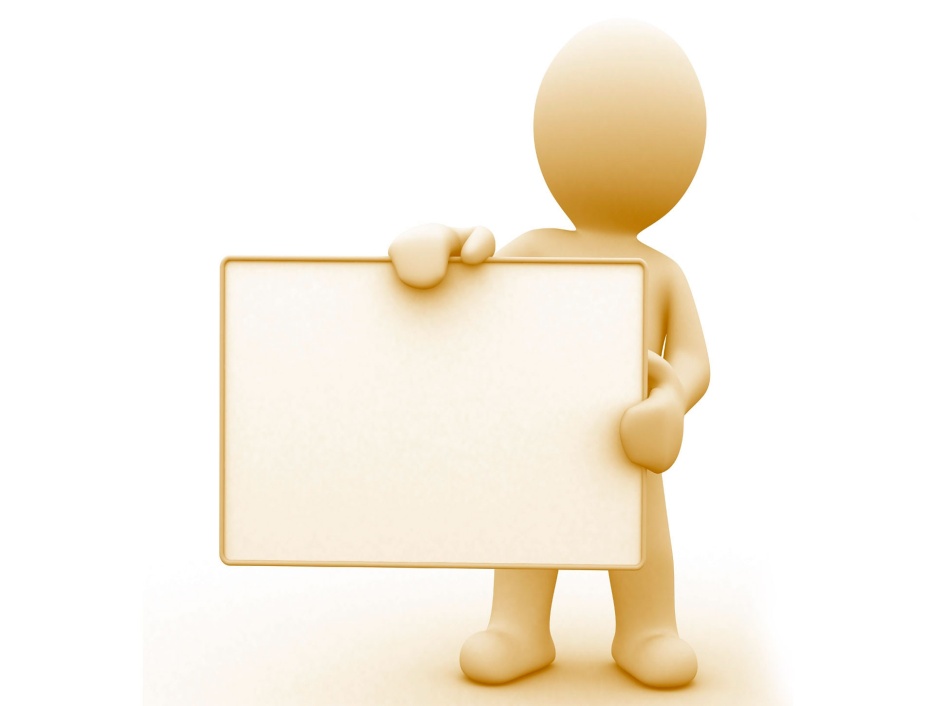 Итого
налоговые и неналоговые доходы 
406 205 200,00
рублей.
в расчете
на 1 человека
3 283,80 руб.
Налоговые доходы
307 705 200,00
рублей.
Основные характеристики бюджета города Дербент
 на 2018 год
Доходы бюджета города
Доходы бюджета города образуются за счет налоговых и неналоговых доходов, а также за счет безвозмездных поступлений.
Доходы бюджета
Безвозмездные поступления - это финансовая помощь из бюджетов других уровней (межбюджетные трансферты)
Налоговые доходы – поступления в бюджет от уплаты налогов, установленных Налоговым кодексом РФ
Неналоговые доходы – поступления от уплаты пошлин и сборов, установленных законодательством РФ и штрафов за нарушение законодательства
Налоговые доходы 307 705 200,00 руб.
Неналоговые доходы 98 500 000,00 руб.
Безвозмездные поступления 948 304 335,00 руб.